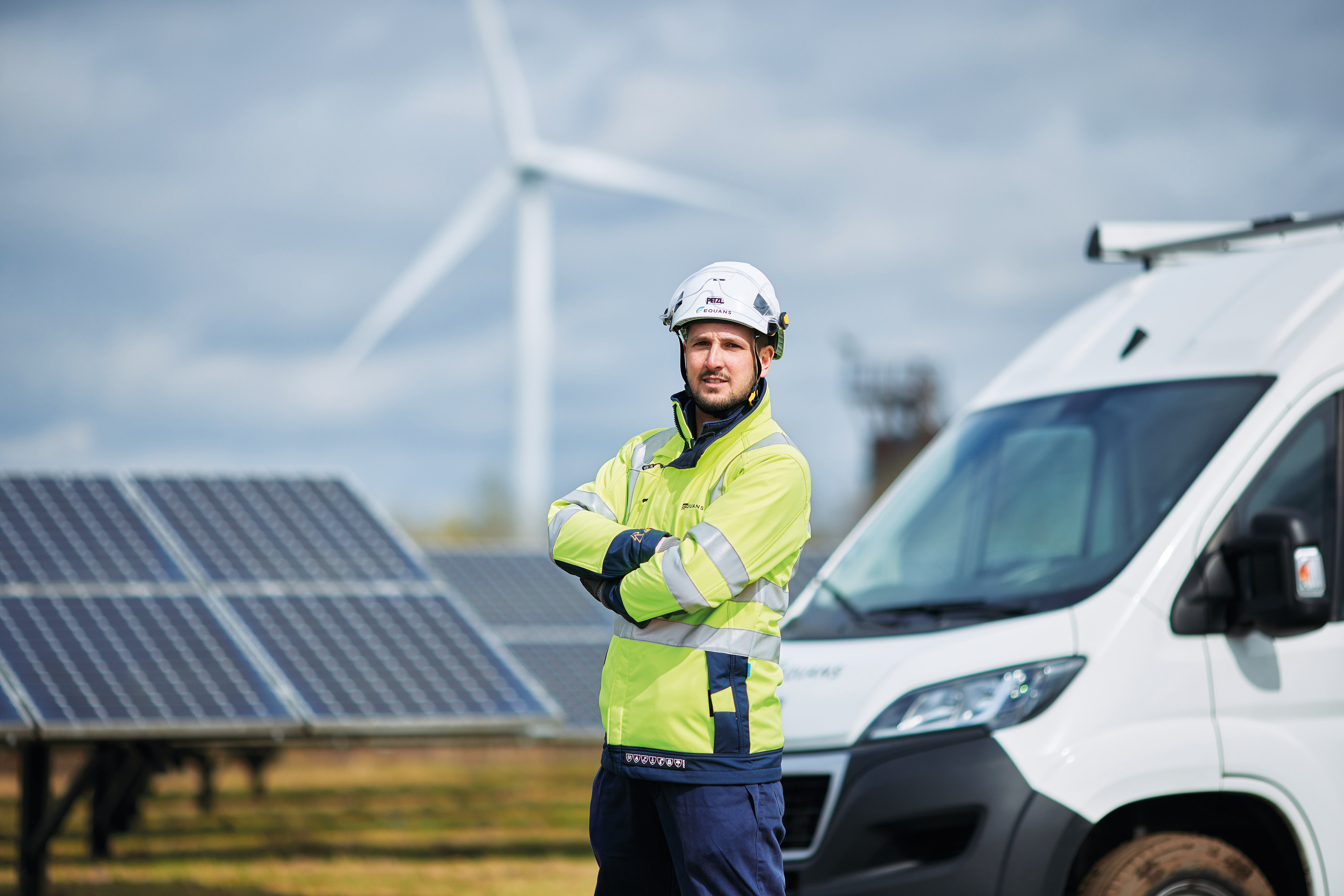 I'm a #SafeDriver
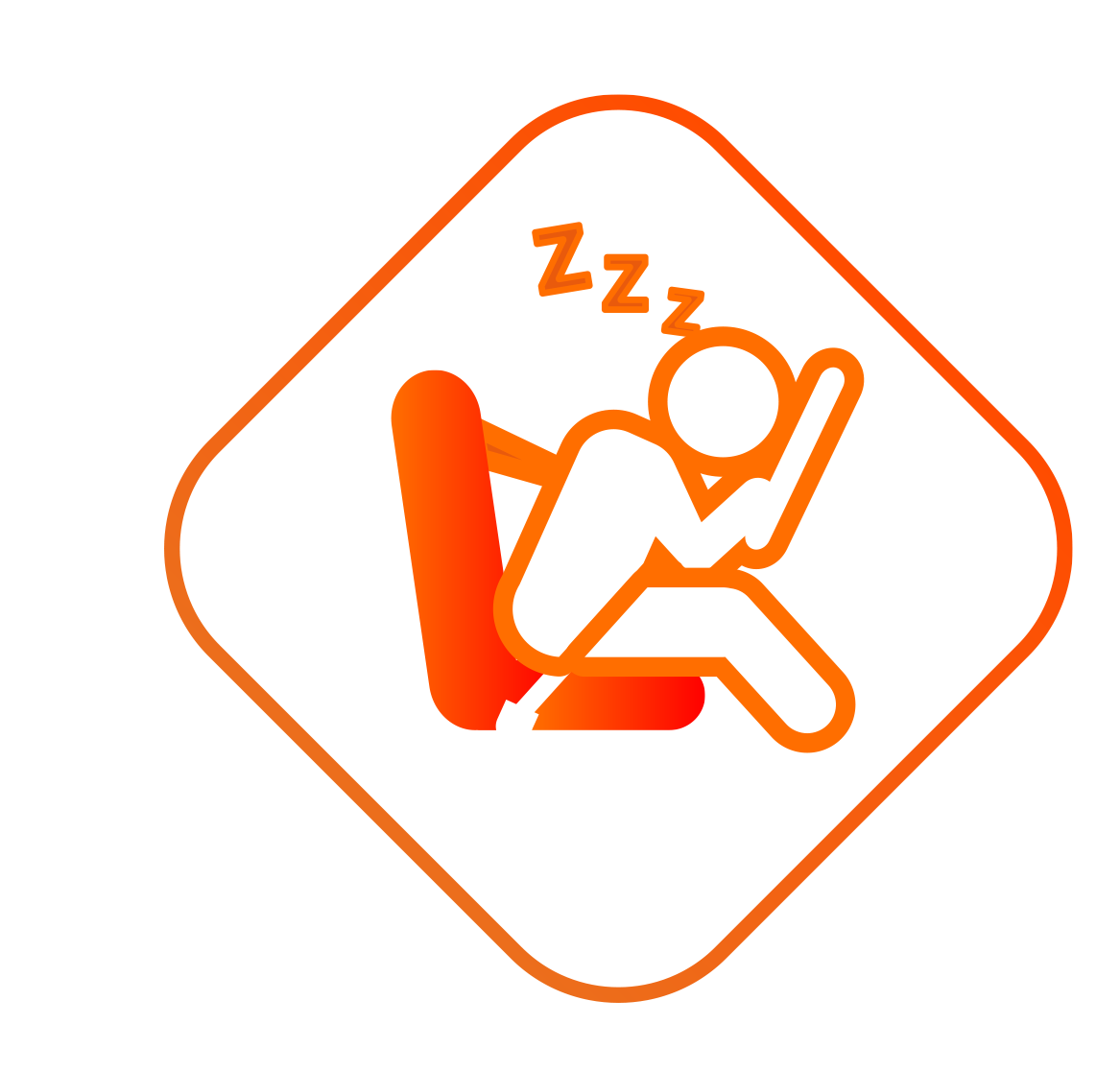 I don’t drive if I’m tired and I don’t allow distractions